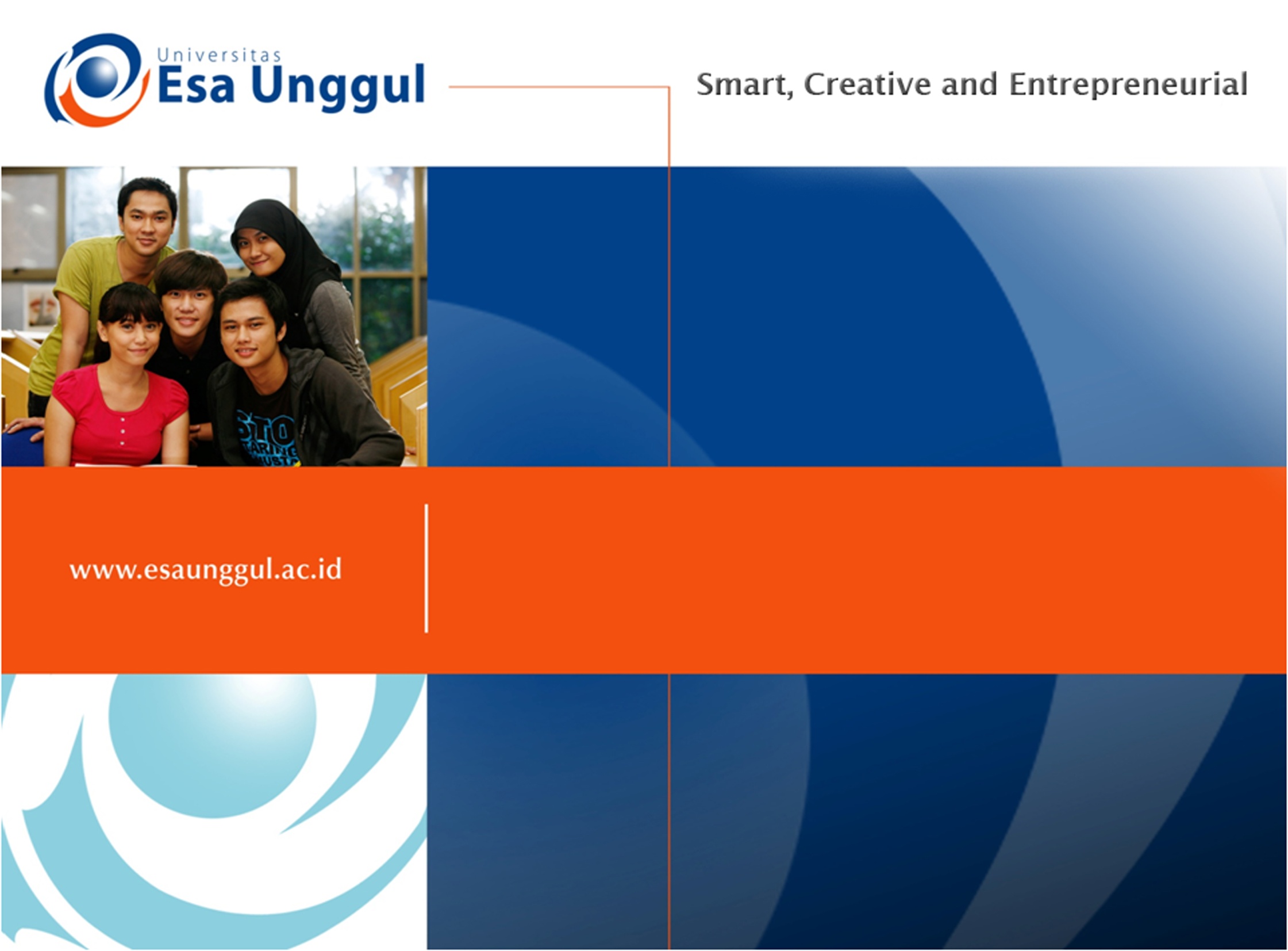 PERATURAN PERUNDANGAN 
TERKAIT PENYAKIT AKIBAT KERJA

PERTEMUAN 2 
Izzatu Millah, SKM, MKKK
PRODI KESMAS / FIKES
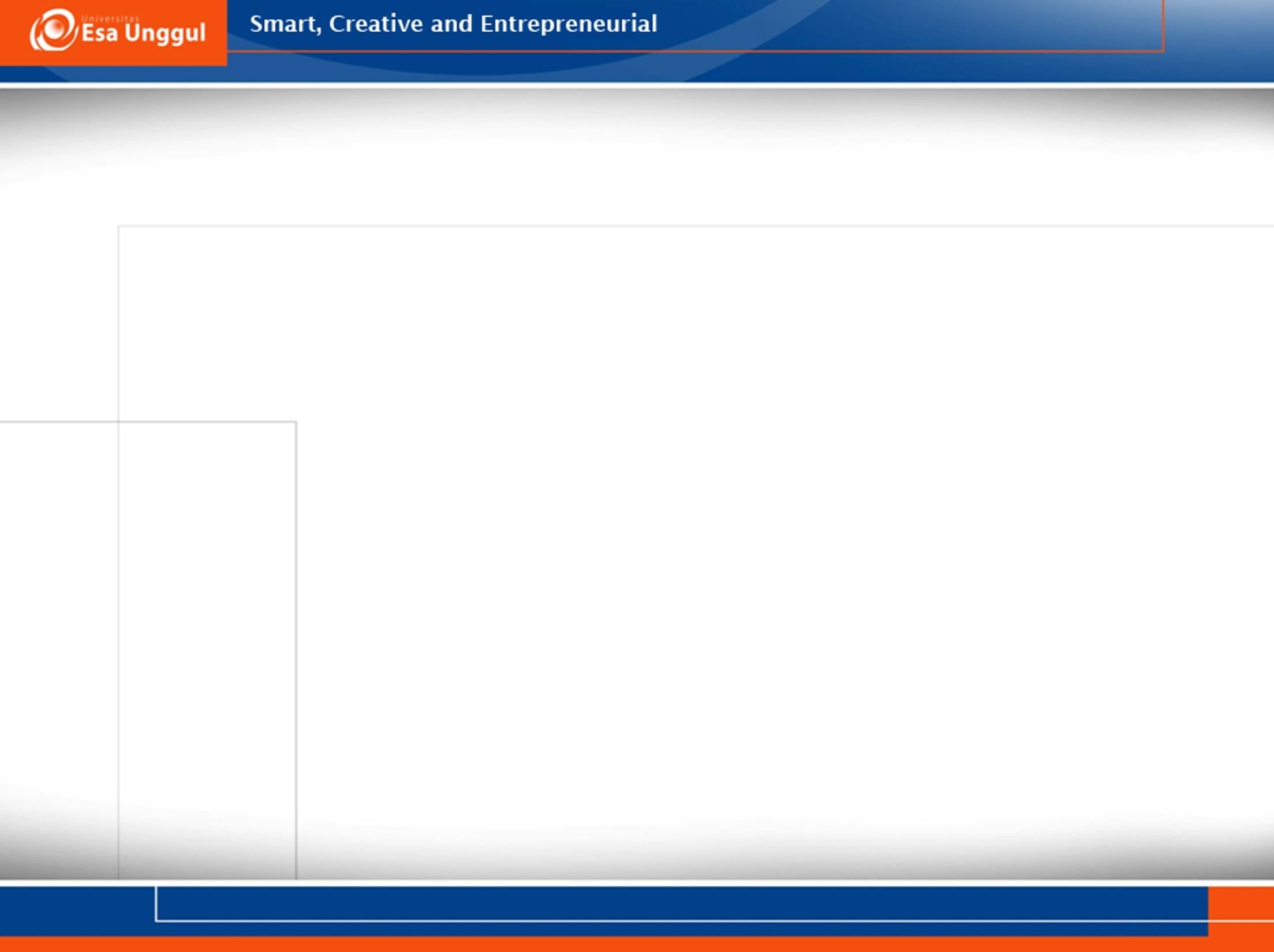 HIRARKI PERATURAN PERUNDANGAN:
Jenis dan hierarki peraturan perundangan adalah sebagai berikut : 
1. Undang-Undang Dasar Negara Republik Indonesia tahun 1945 
2. Ketetapan Majelis Permusyawaratan Rakyat 
3. Undang-Undang/Peraturan Pemerintah Pengganti Undang-Undang 
4. Peraturan Pemerintah 
5. Peraturan Presiden 
6. Peraturan Daerah Provinsi 
7. Peraturan Daerah Kabupaten/Kota
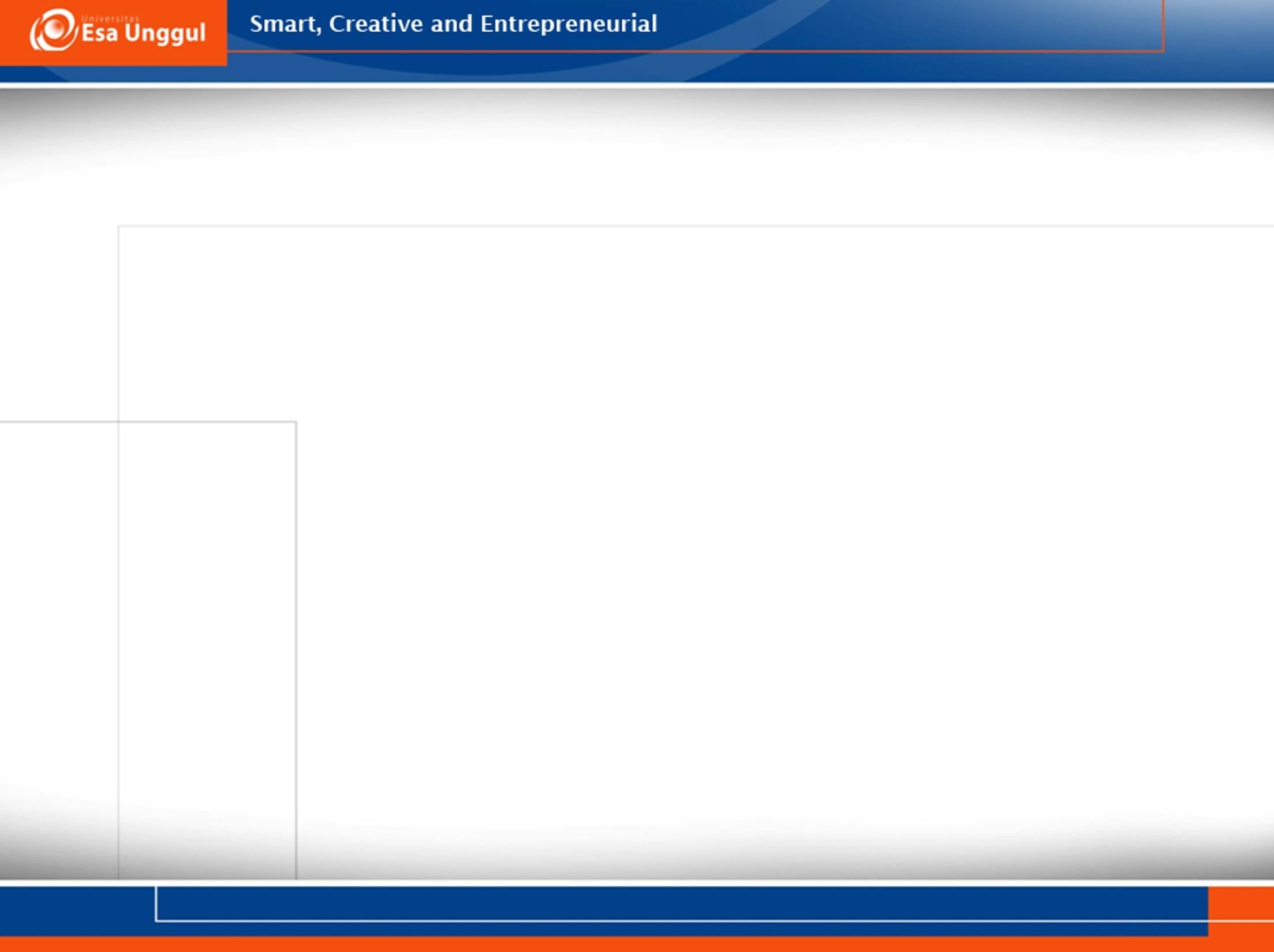 UU dan KEPRES tentang PAK:
Undang Undang No. 40 tahun 2004 tentang Sistem Jaminan Sosial Nasional (sebelumnya UU no.3 tahun 1993 tentang Jaminan sosial Tenaga Kerja
Undang Undang No 24 tahun 2011 tentang BPJS
Keppres No. 22 tahun 1993 tentang Penyakit Akibat Kerja
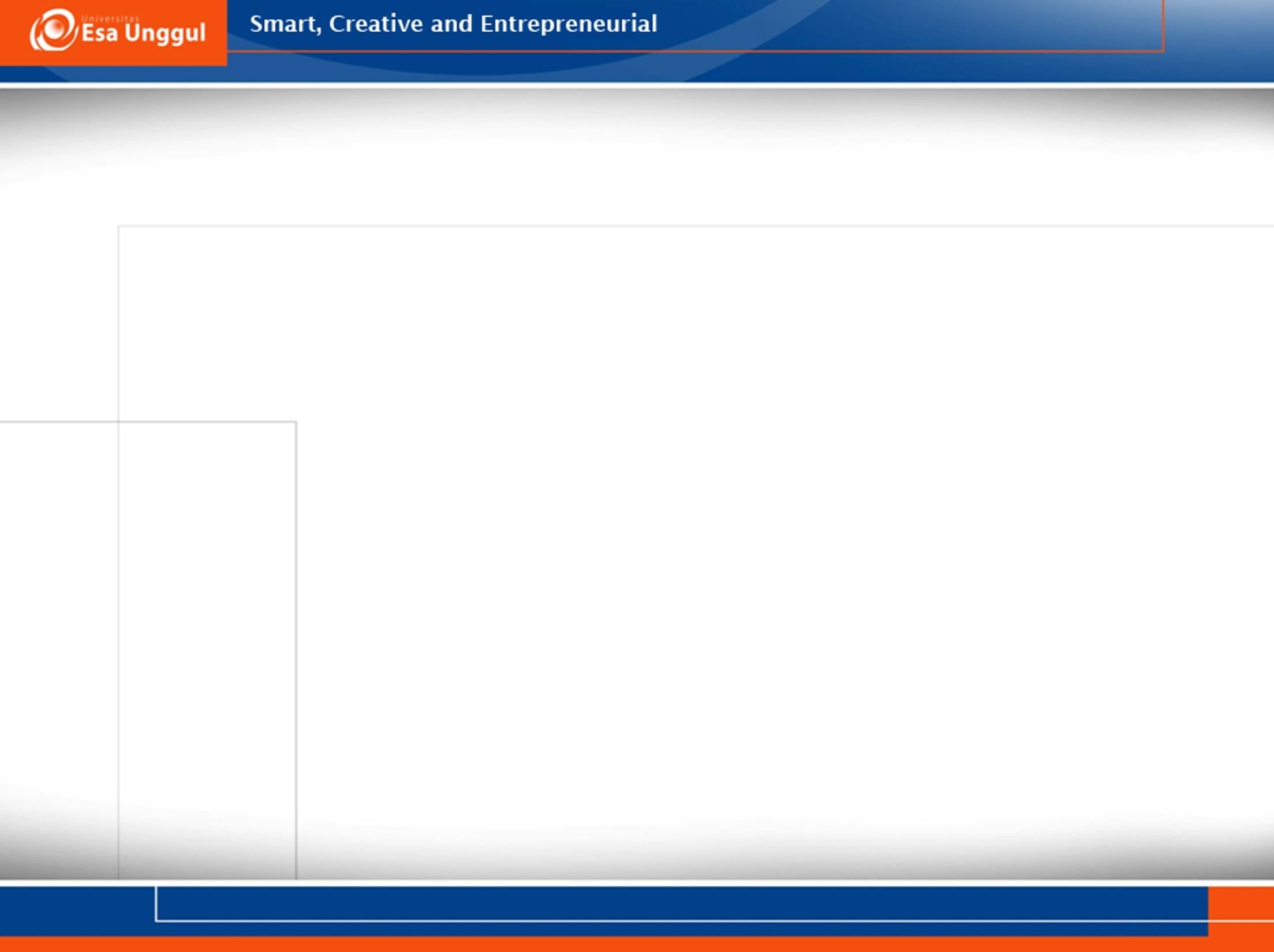 PERATURAN MENTERI:
Peraturan Menteri Tenaga kerja dan Transmigrasi No.Per.02/MEN/1990 tentang Pemeriksaan Kesehatan tenaga kerja
Peraturan Menteri Tenaga kerja dan Transmigrasi No.Per.03/MEN/1982 tentang Pelayanan Kesehatan tenaga kerja
Permenkes No.56 tahun 2016 tentang Penyelenggaraan Pelayanan Penyakit Akibat Kerja
Peraturan Menteri Tenaga kerja dan Transmigrasi No.Per.01/MEN/1981 tentang Kewajiban Melapor Penyakit Akibat Kerja
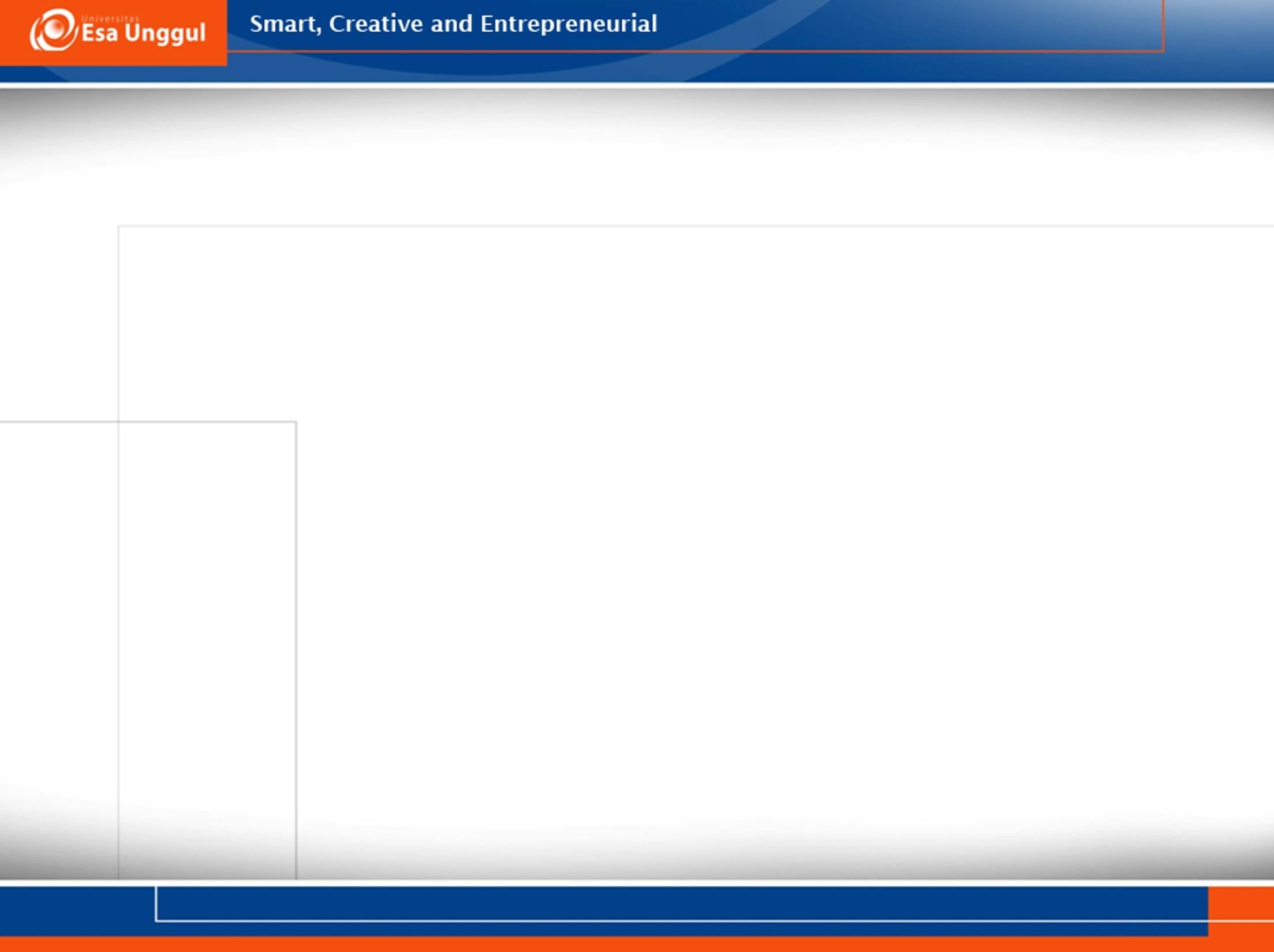 PERATURAN MENTERI:
Keputusan Menteri Tenaga kerja RI No.KEPTS. 333/MEN/1989 tentang Diagnosis dan Pelaporan Penyakit Akibat Kerja.
Peraturan Menteri Tenaga kerja dan Transmigrasi Nomor 10 tahun 2016 tentang tatacara pemberian program kembali kerja serta kegiatan promotive dan kegiatan preventif kecelakaan kerja dan Penyakit Akibat Kerja.
Keputusan Menteri Tenaga kerja dan transmigrasi RI No.609 tahun 2012 tentang Pedoman penyelesaian kasus kecelakaan kerja dan Penyakit Akibt Kerja
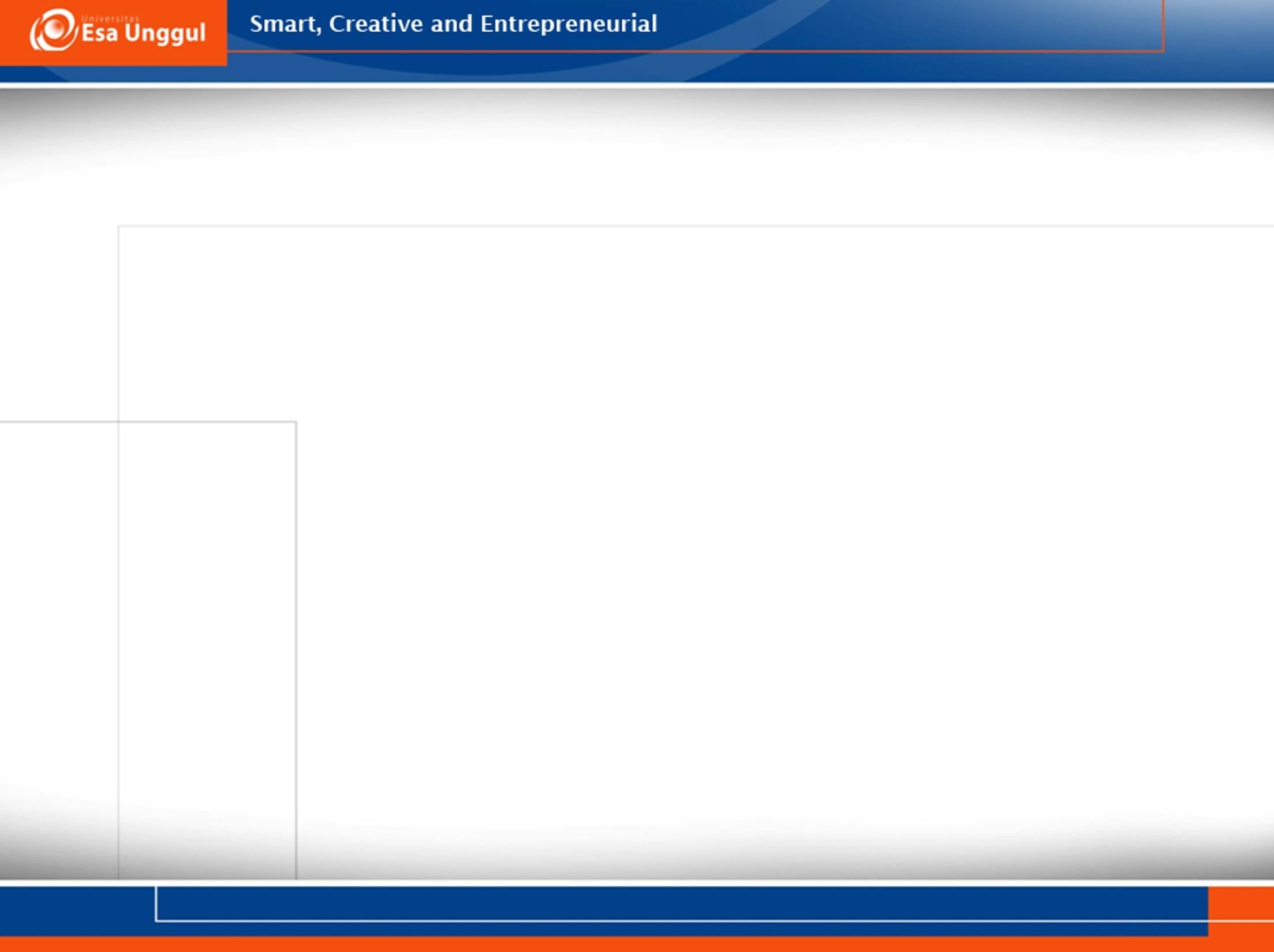 Terima Kasih
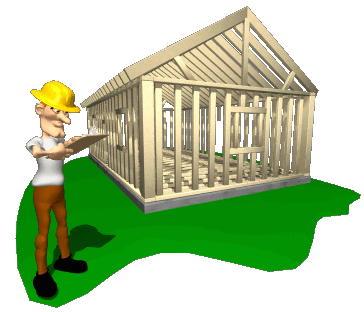